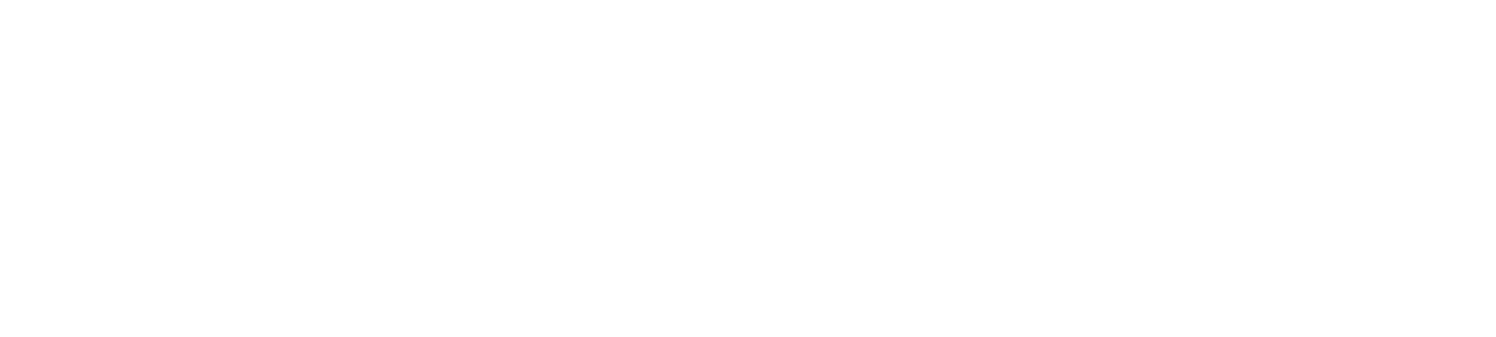 离校返校系统 使用教程
学生端
1.进入方式
2.登录与授权
3.界面介绍
4.离校申报
5.返校打卡
6.留校申报
7.推迟返校申请
8.个人中心介绍
目录
学生端使用介绍
1.进入方式
学生使用微信搜索小程序“离返校登记”或者扫码即可进入系统
2.登陆与授权
进入小程序后，系统会提示用户获取微信授权，点击允许即可
登陆后需完善个人信息，信息务必真实准确。
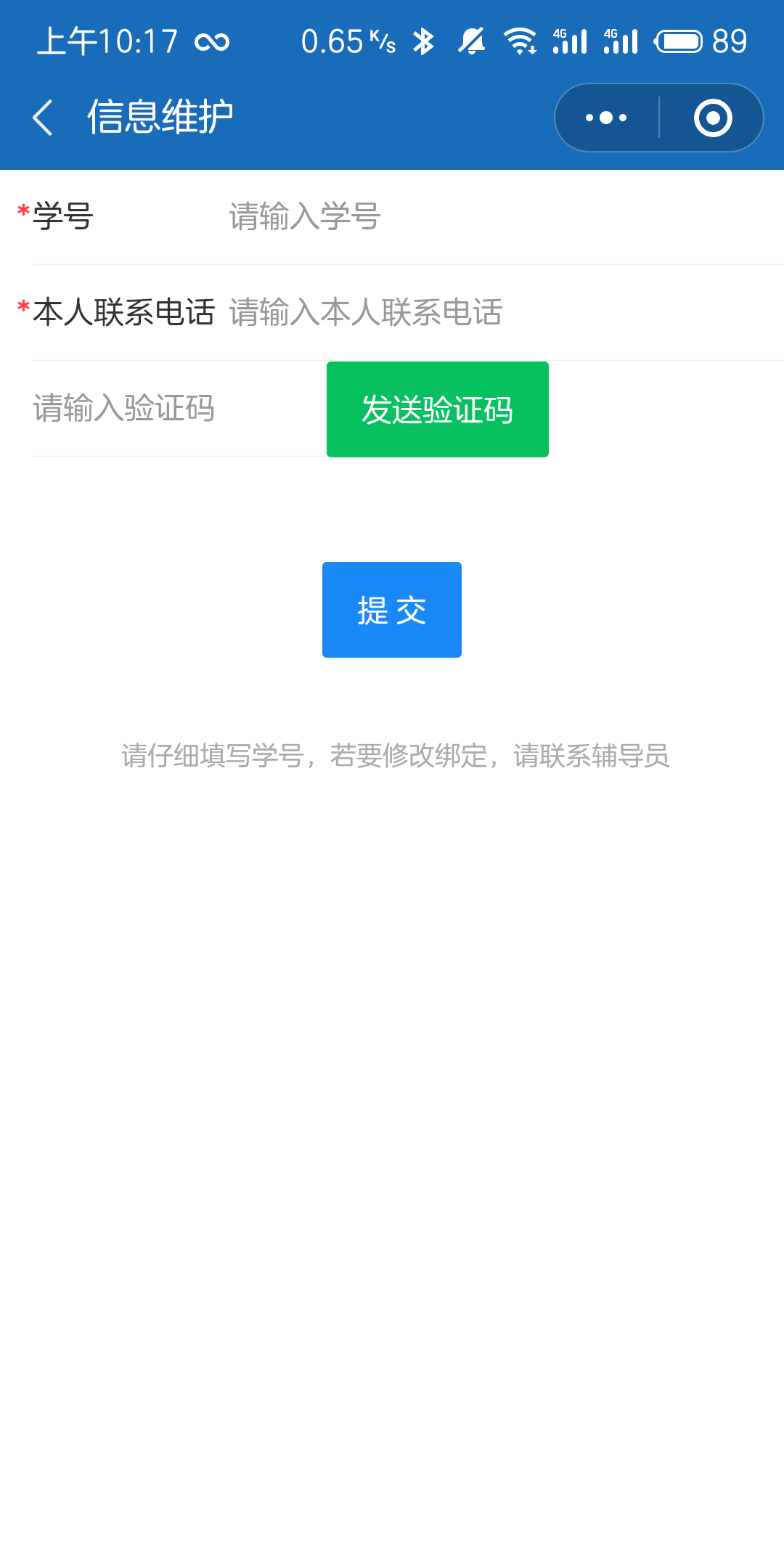 3.界面的介绍
系统共三个界面：首页、功能页、个人中心
首页：引导页
功能页：可进行离校申报、返校打卡、留校申报、推迟返校申请
个人中心：查看申请历史、修改个人信息、提交变更登记信息申请
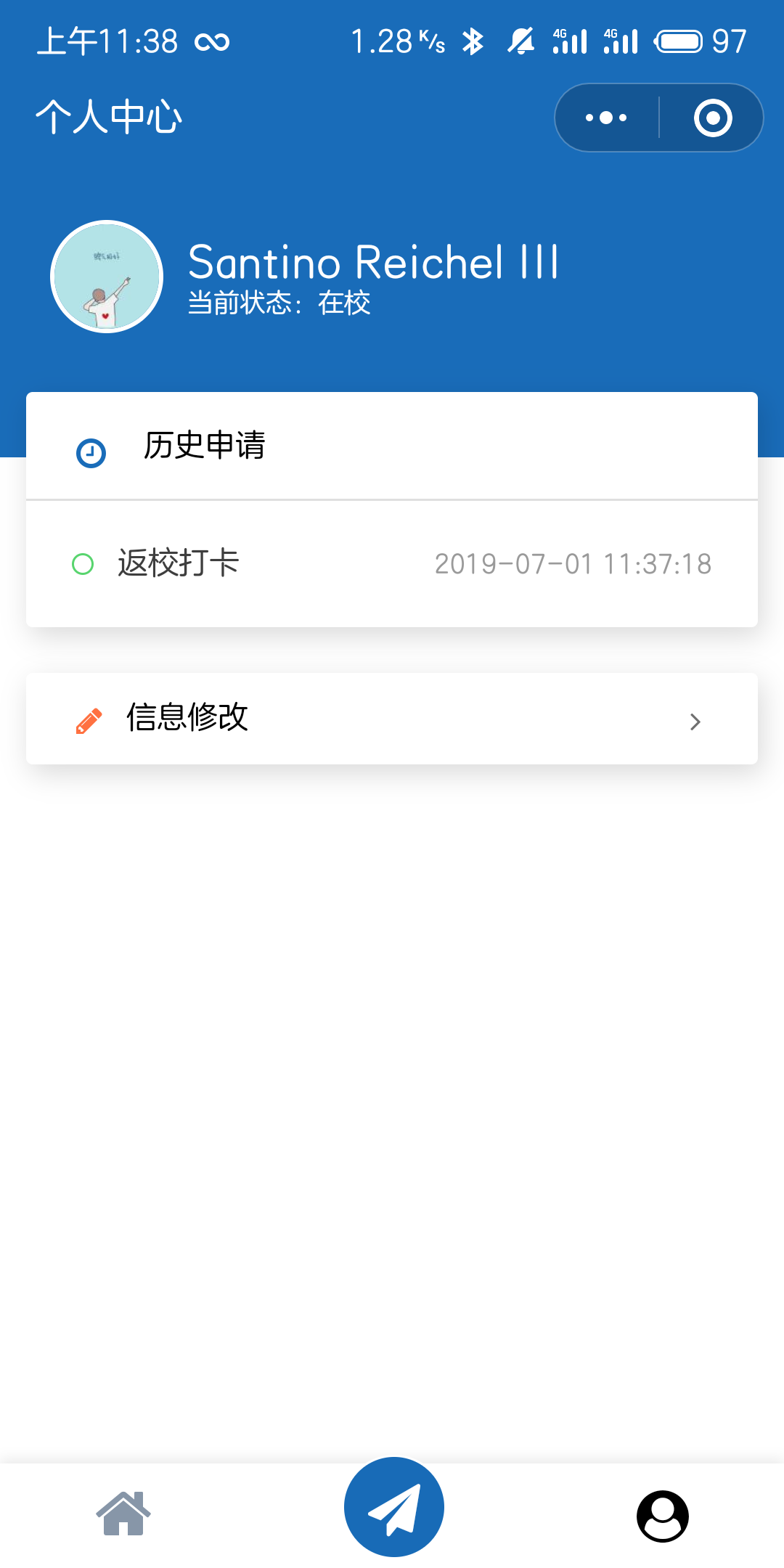 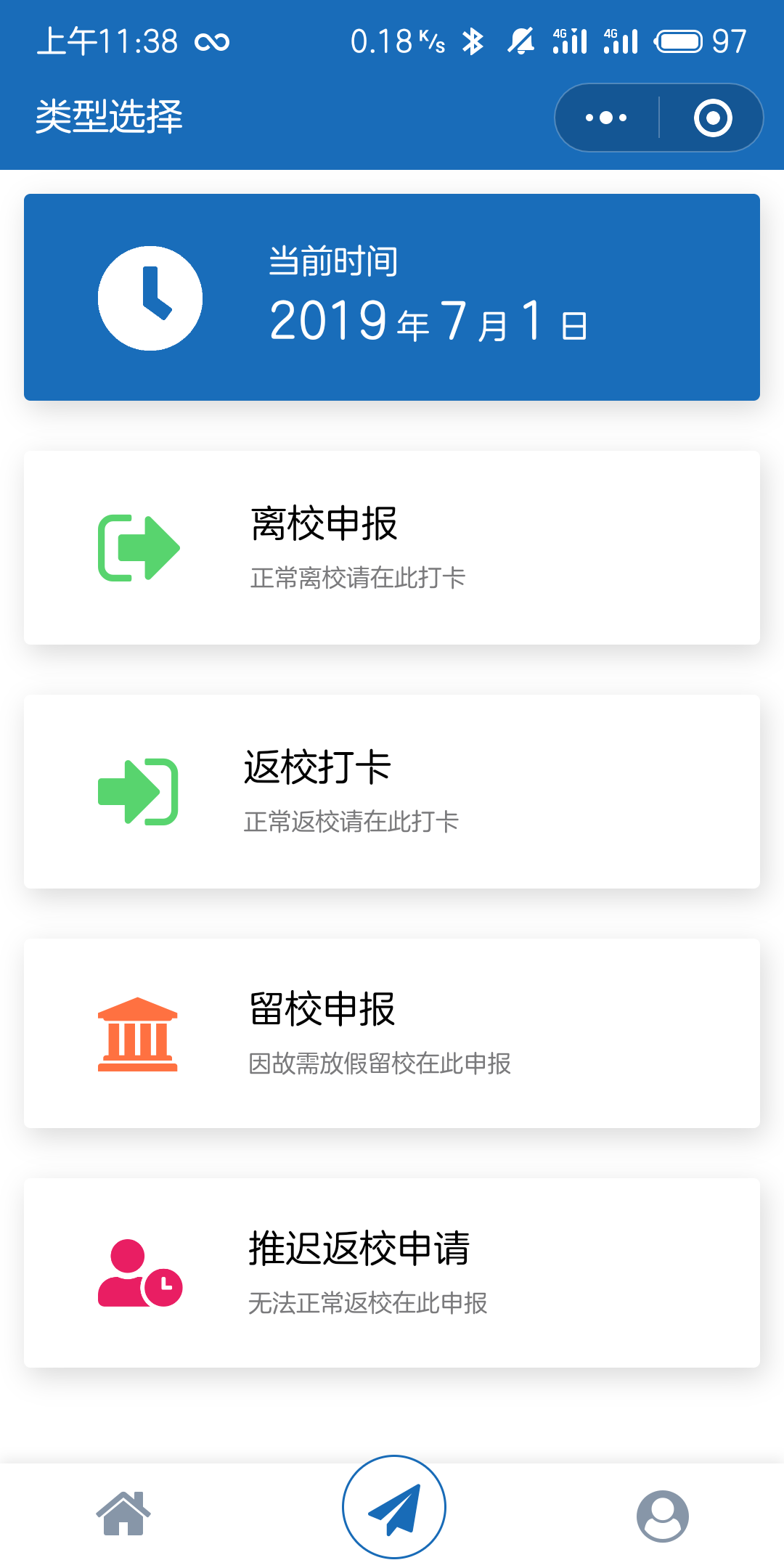 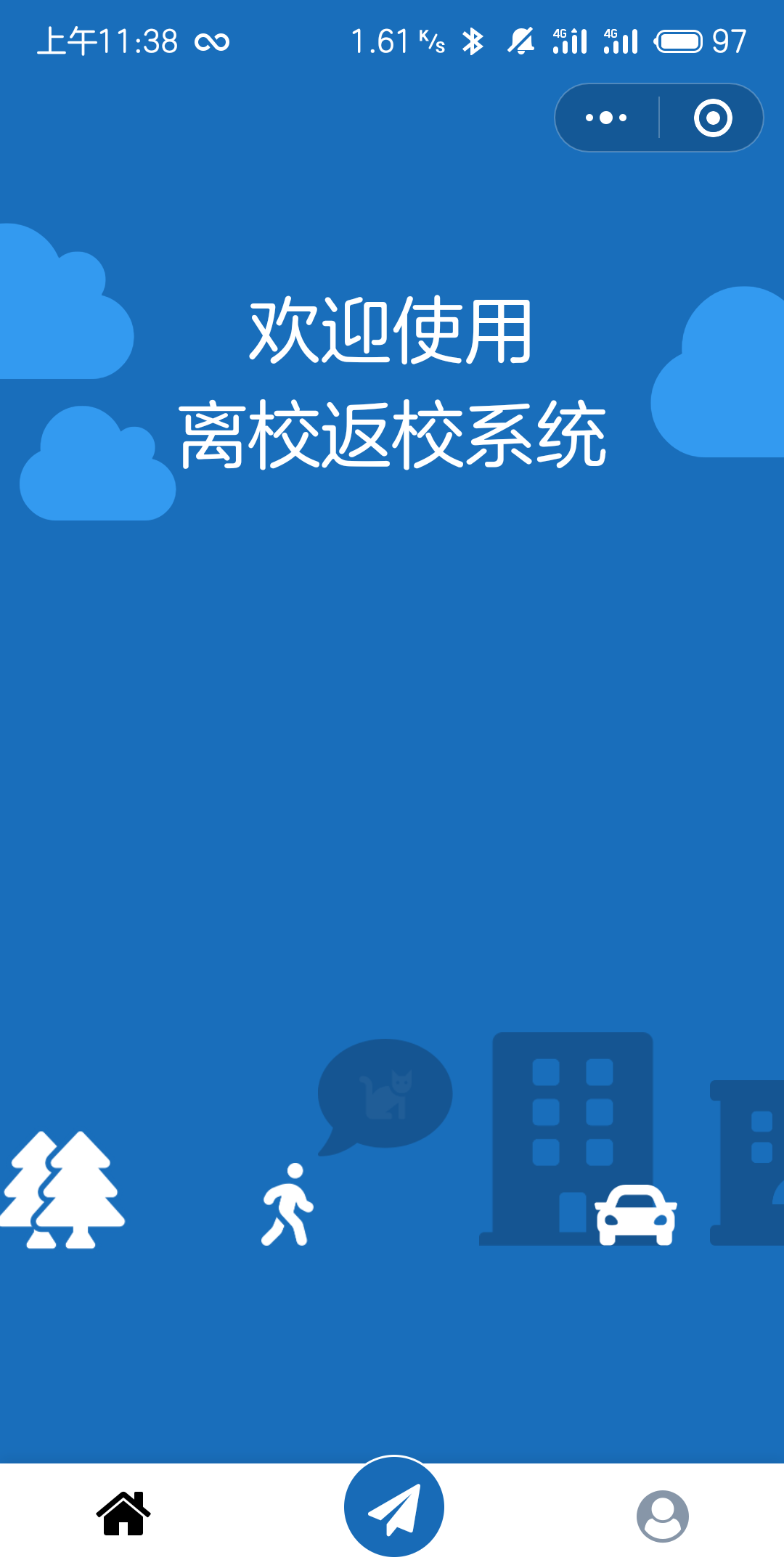 4.离校申报
放假开始时间前7天内，学生可登陆进行离校申报，按要求提交本人离校信息
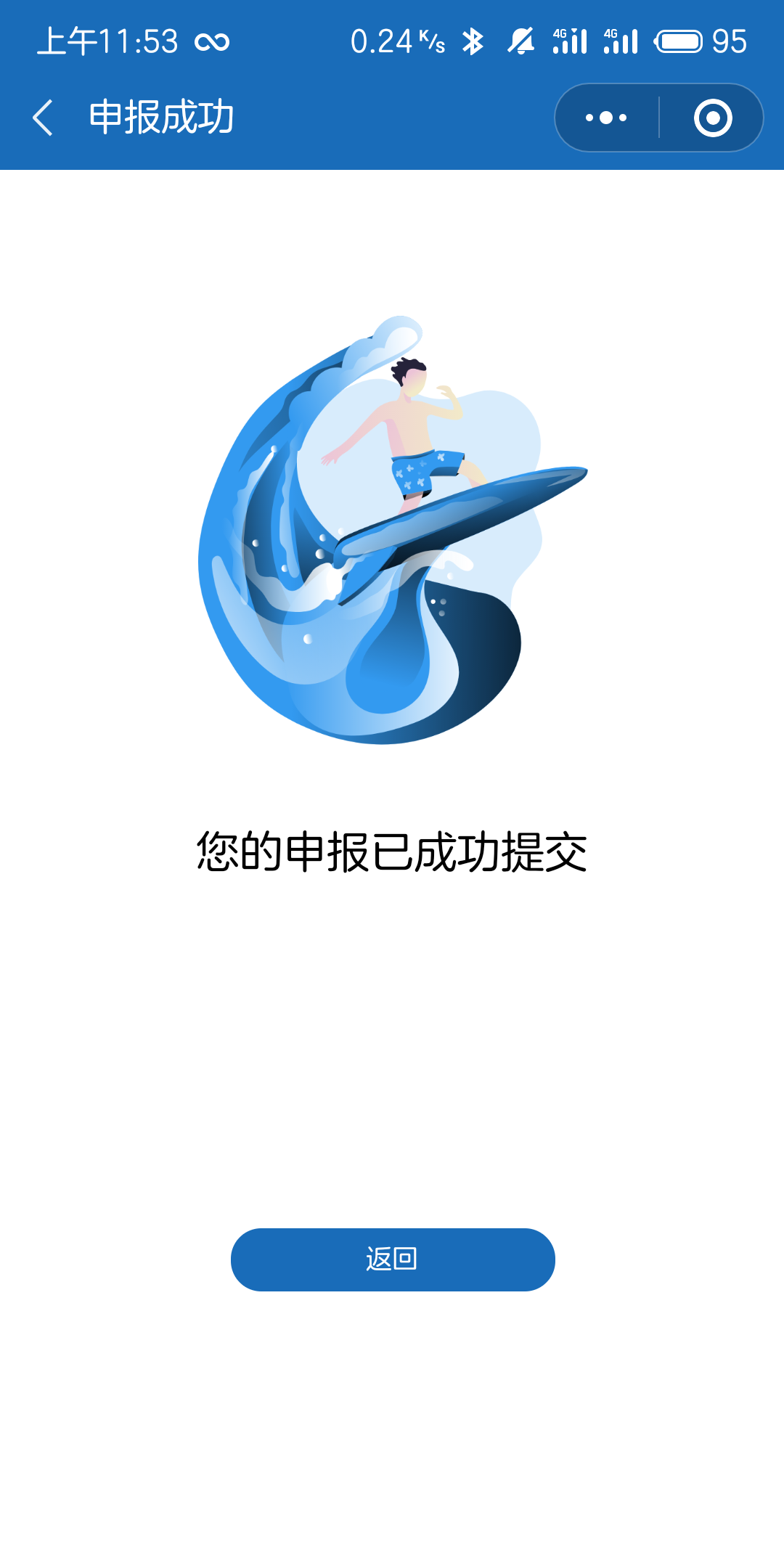 5.返校打卡
放假结束前2天（视情况设定），学生返校后可在相应校区内，打卡返校
打卡时需要调取手机的GPS定位信息，系统会进行提示，请点击“允许”
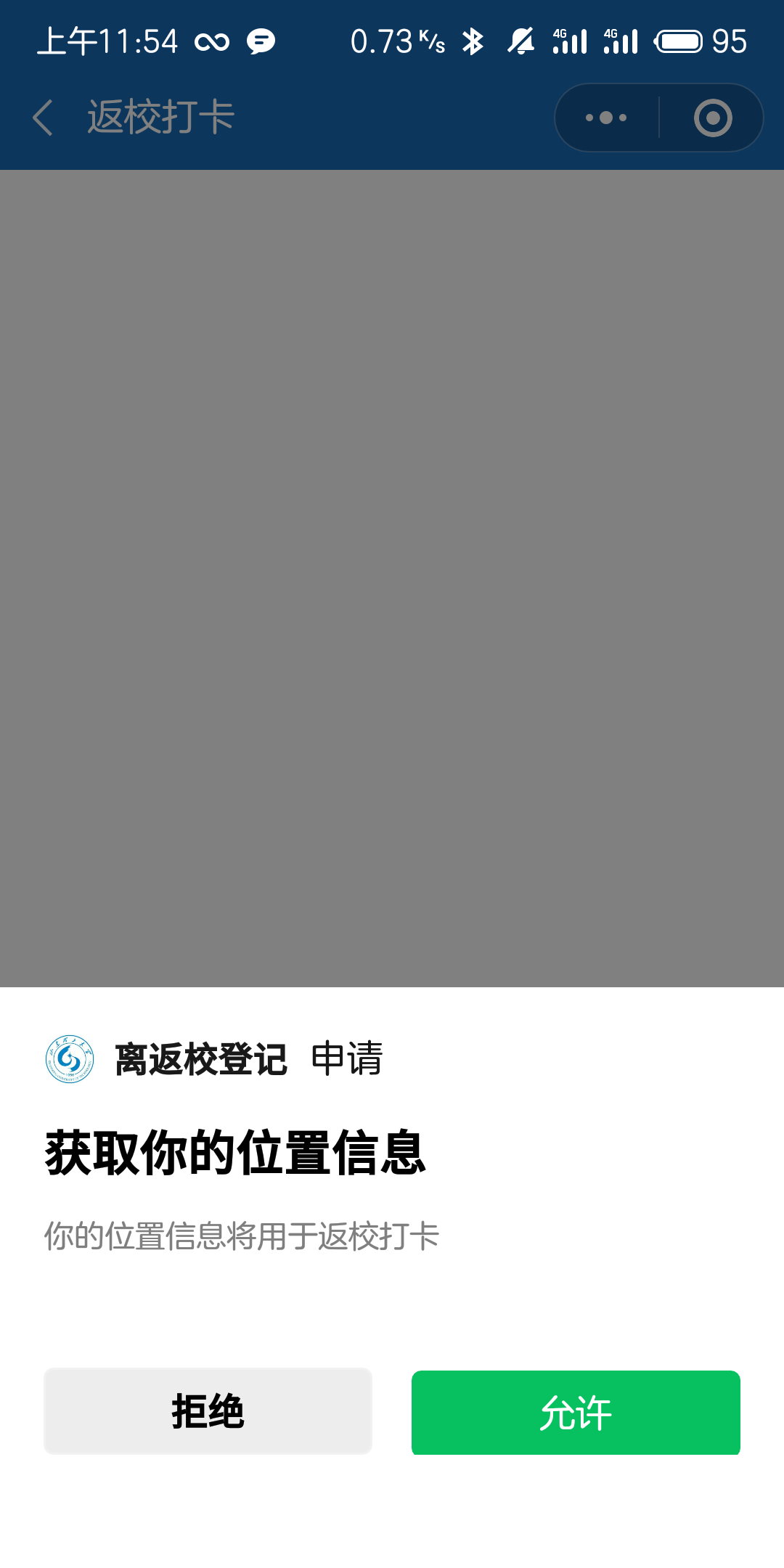 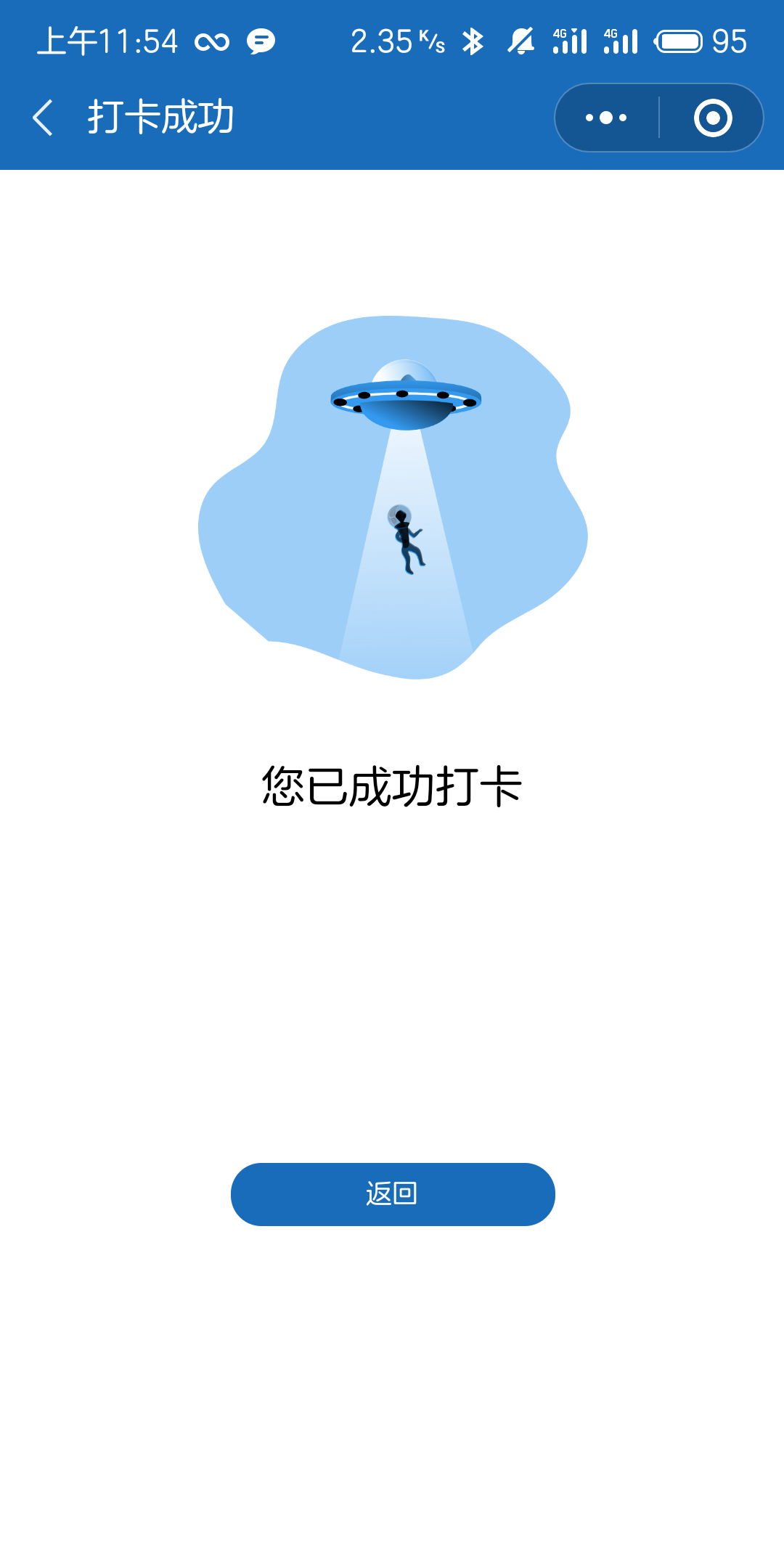 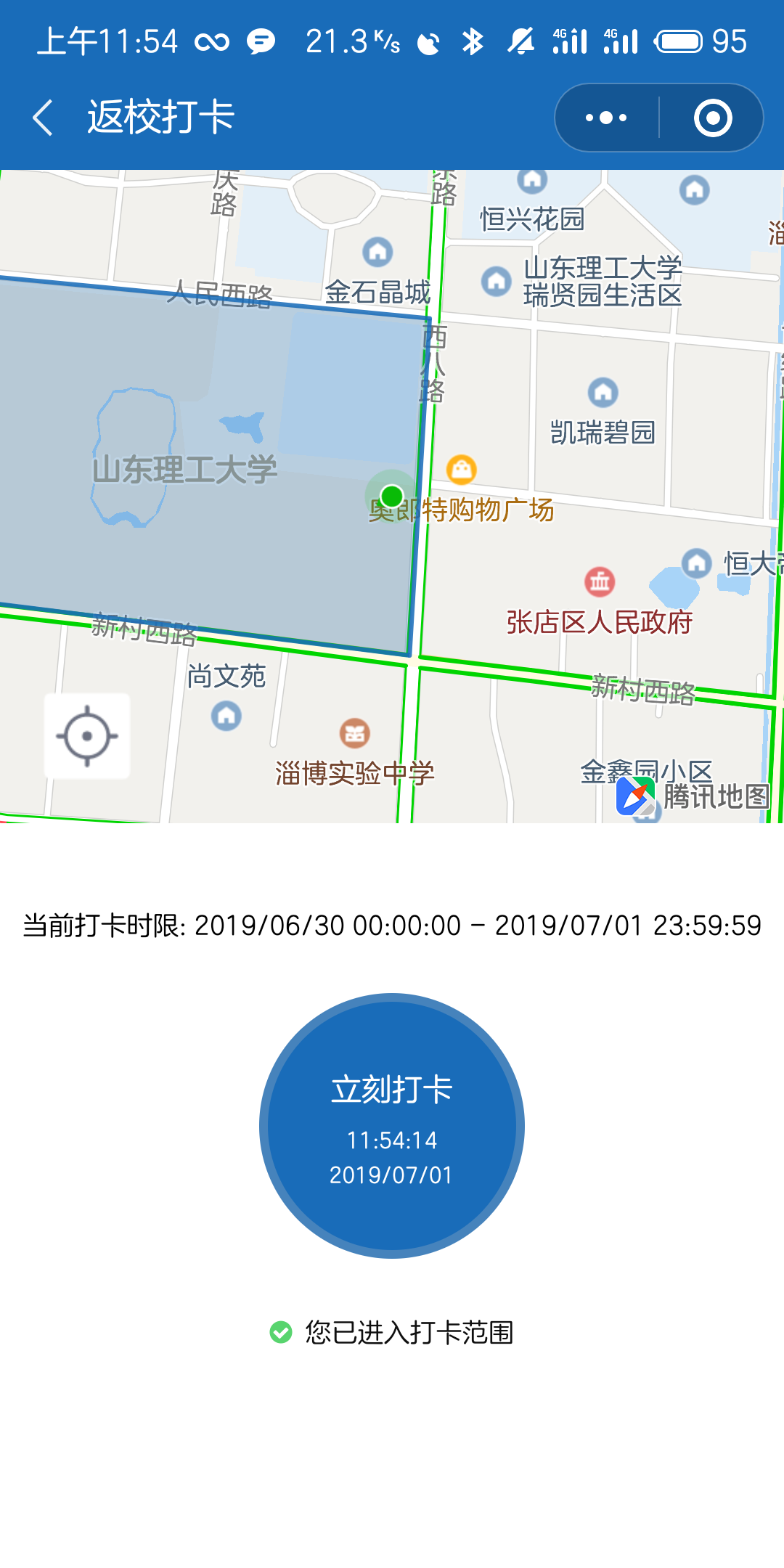 6.留校申报
若假期选择留校，需按要求填写留校信息并提交
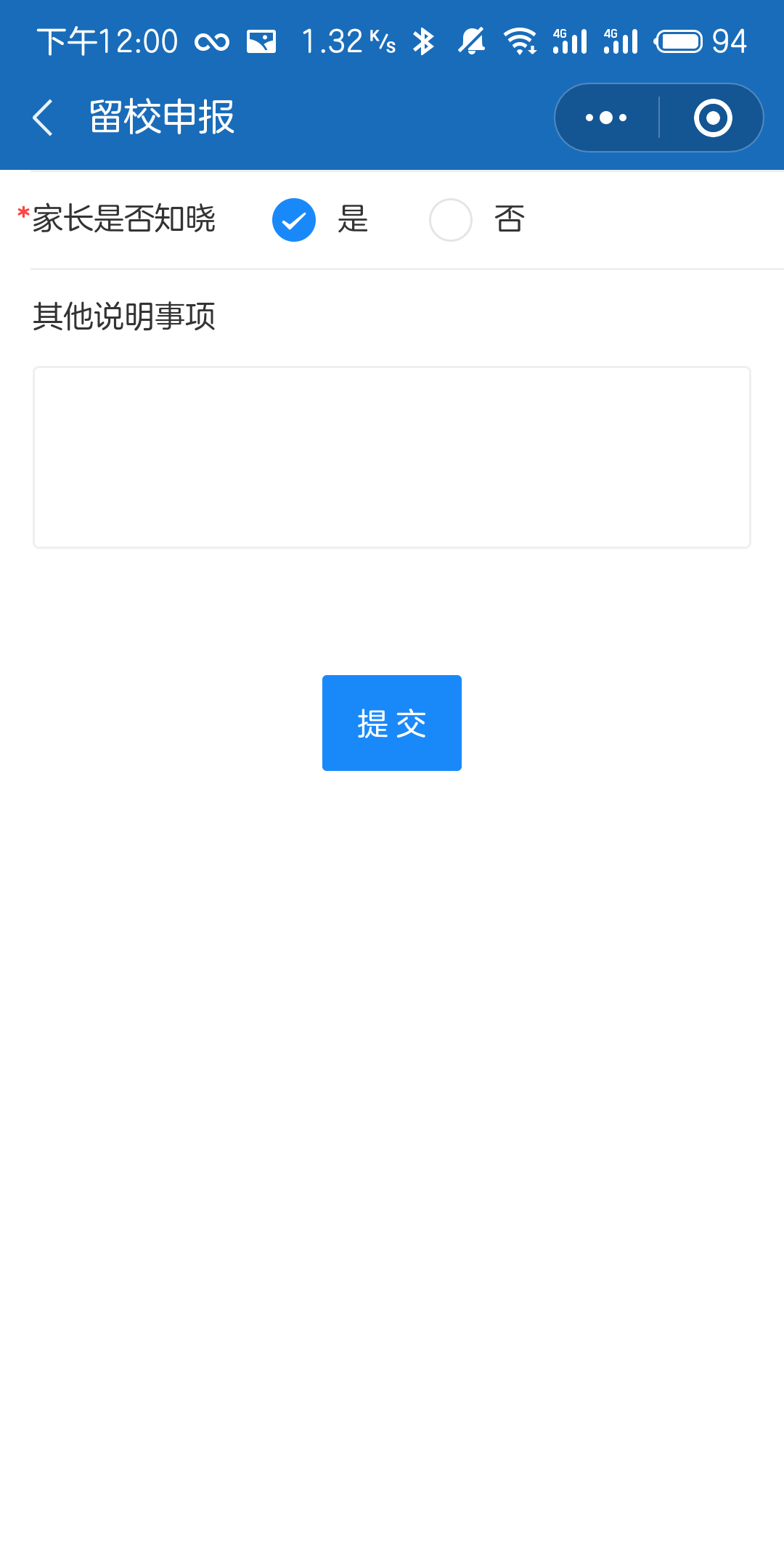 7.推迟返校申请
若假期结束时不能按时返校，需提前1天填写推迟返校事由并提交
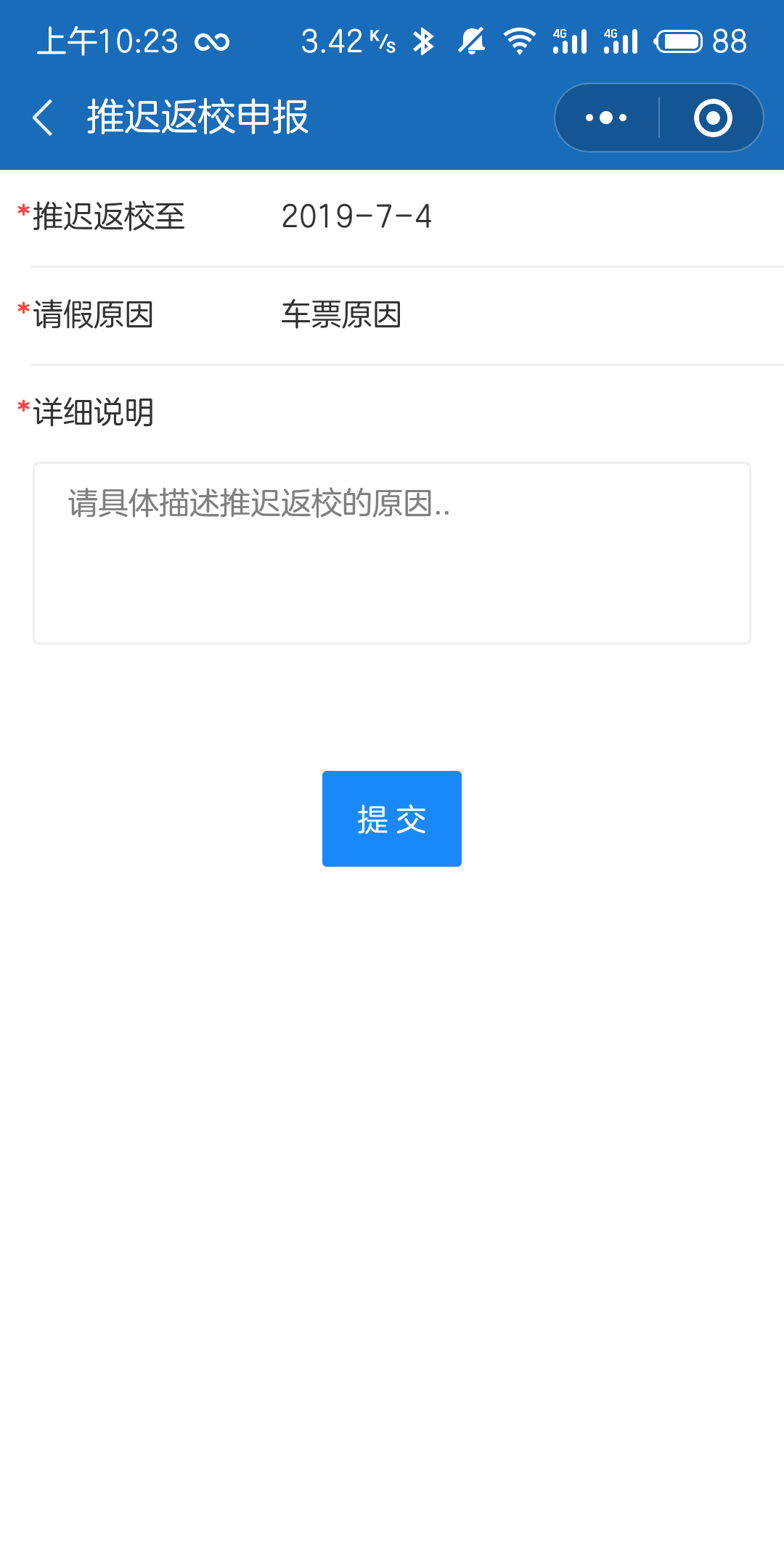 8.个人中心介绍
若个人手机号、家长手机号发生变动，请及时可点击“个人中心-信息修改”进行修改
若要变更微信号和学号之间的绑定关系，则向辅导员申请变更
若假期动向有变，可提交“撤销登记”申请，待辅导员通过审批后，可重新登记。